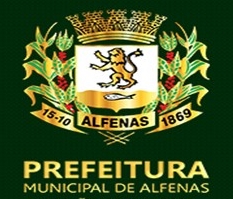 8° ANO – ENSINO FUNDAMENTAL II
LÍNGUA PORTUGUESA



SECRETARIA MUNICIPAL DE EDUCAÇÃO E CULTURA DE ALFENAS
Clique aqui para continuar
ALUNO (A):
NOSSO PRÓXIMO TEMA SERÁ : JOGOS E BRINCADEIRAS!
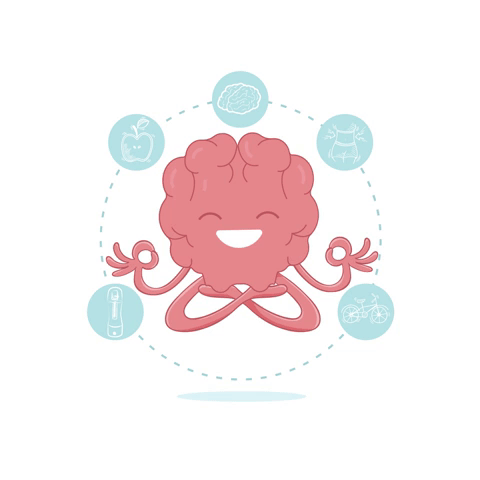 Fonte/Gif: https://blog.maxieduca.com.br/wp-content/uploads/2019/07/giphy-5.gif
O objetivo do trabalho com a neurociência está associado a aprendizagem e ao desenvolvimento cognitivo do ser humano. Nesta etapa, você pode testar os seus conhecimentos em interpretação de texto de forma interativa e divertida!
Clique aqui para continuar
FIQUE LIGADO !
NÃO HÁ NECESSIDADE DE REALIZAR A IMPRESSÃO DESTE MATERIAL. 
AS ATIVIDADES NÃO SÃO OBRIGATÓRIAS.
OS ALUNOS IRÃO REVER ESTAS ATIVIDADES NA VOLTA ÀS AULAS.
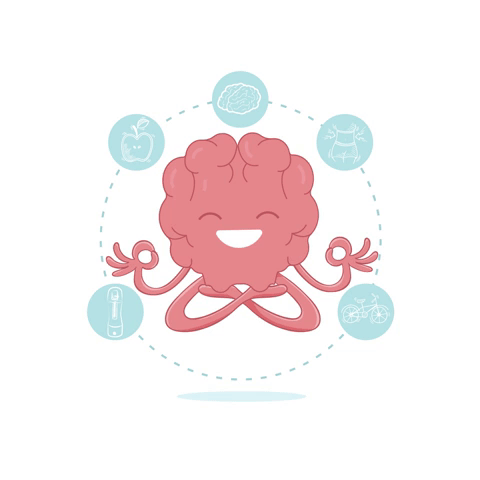 Seu objetivo é tentar acertar as perguntas realizadas de acordo com as imagens, clicando na alternativa que você considera correta. 
ATENÇÃO: O jogo só funciona no Programa PowerPoint.
Como funciona:
Fonte/Gif: https://blog.maxieduca.com.br/wp-content/uploads/2019/07/giphy-5.gif
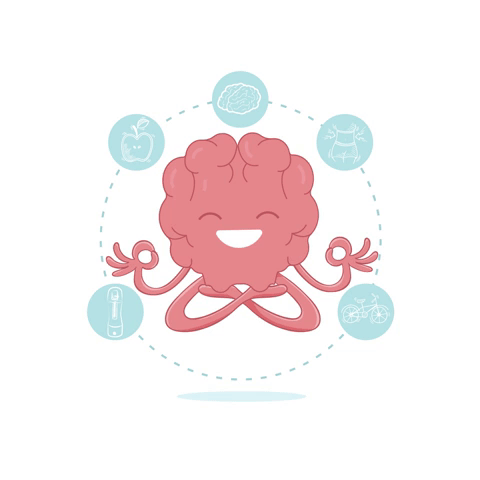 Observe atentamente a imagem a seguir:
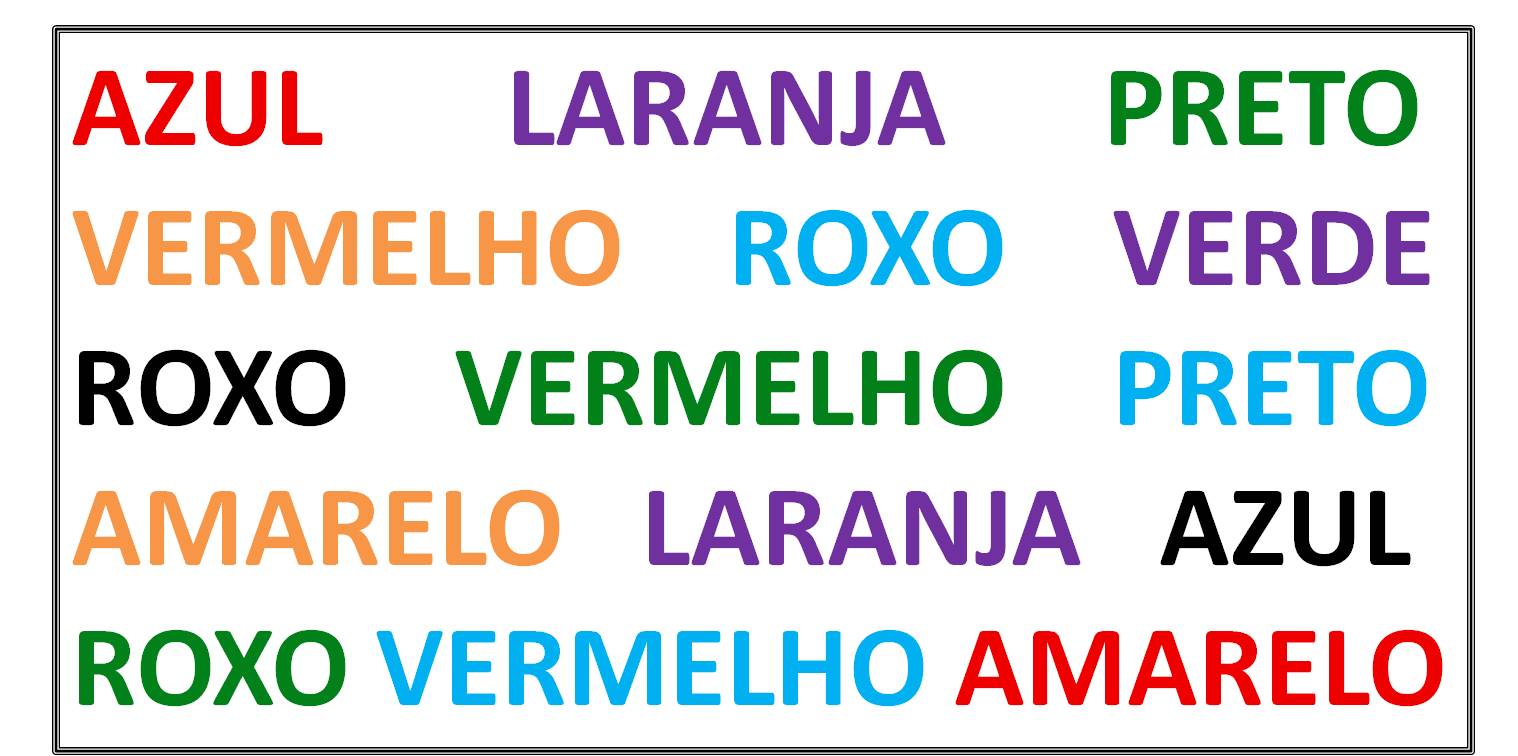 Fonte/Gif: https://blog.maxieduca.com.br/wp-content/uploads/2019/07/giphy-5.gif
Página anterior
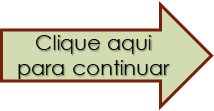 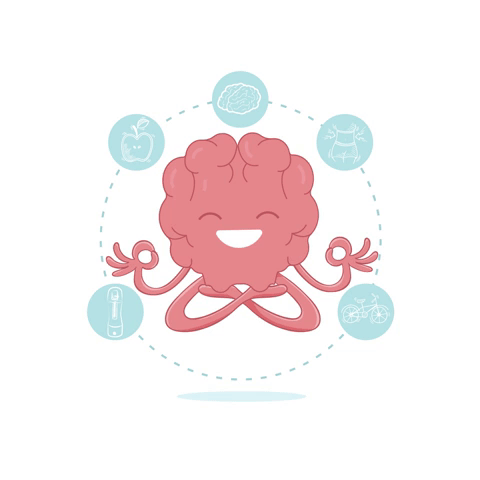 Observe atentamente a imagem a seguir:
O nome da cor que aparece apenas 1 (uma) vez na imagem é:
A
amarelo
Fonte/Gif: https://blog.maxieduca.com.br/wp-content/uploads/2019/07/giphy-5.gif
B
azul
verde
C
roxo
D
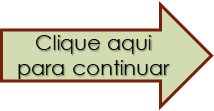 Página anterior
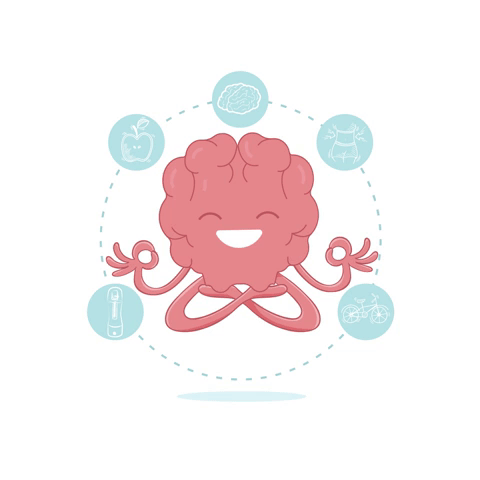 Atenção! As cores que mais aparecem na imagem são:
A
Roxo, verde e azul.
B
Vermelho, laranja e azul
C
Laranja, preto e amarelo
D
Todos aparecem em números iguais.
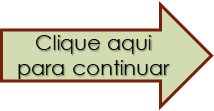 Página anterior
Fonte: https://www.sitededicas.com.br/quiz-crianca-portugues-e-gramatica-facil.htm
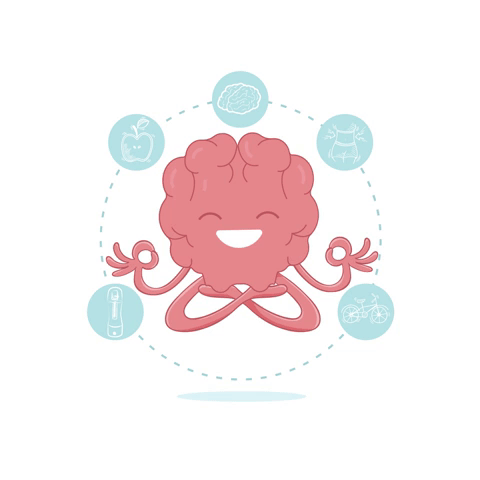 Observe atentamente a imagem a seguir:
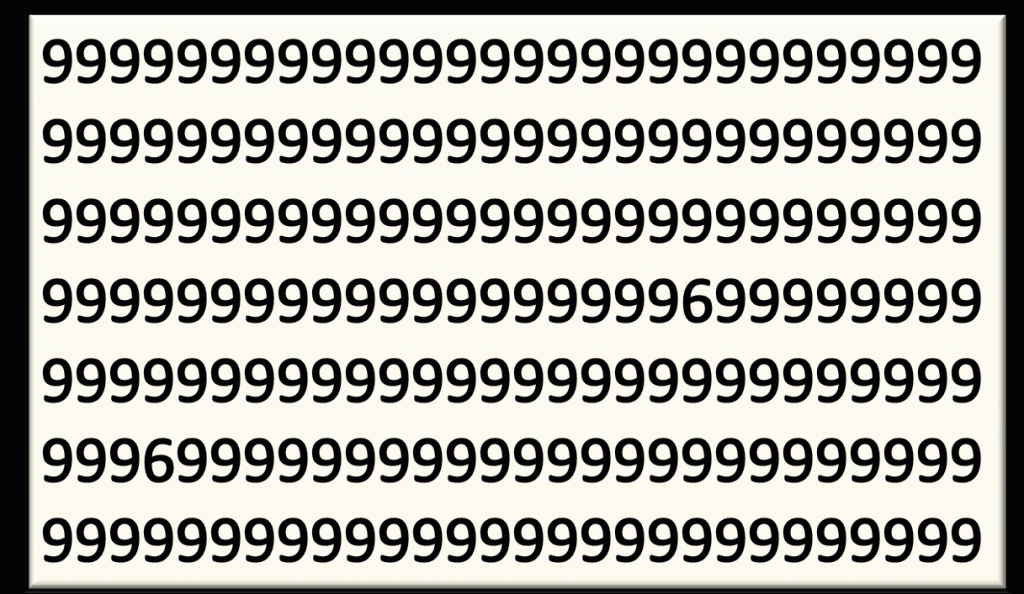 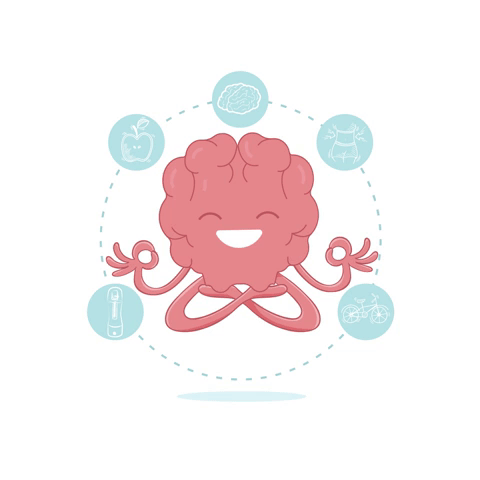 Agora, pense e responda:
A quantidade de números 6 (seis) que aparecem na imagem é?
A
B
dois
três
D
quatro
C
um
Página anterior
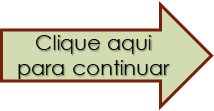 Resolva em seu caderno!
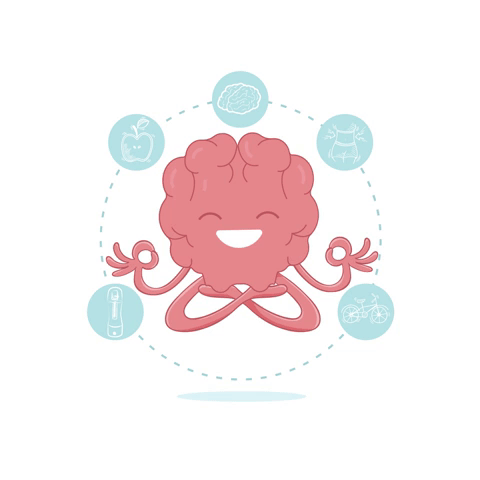 O texto abaixo apresenta uma espécie de codificação. 
Transcreva o texto para o seu caderno e decifre a charada!
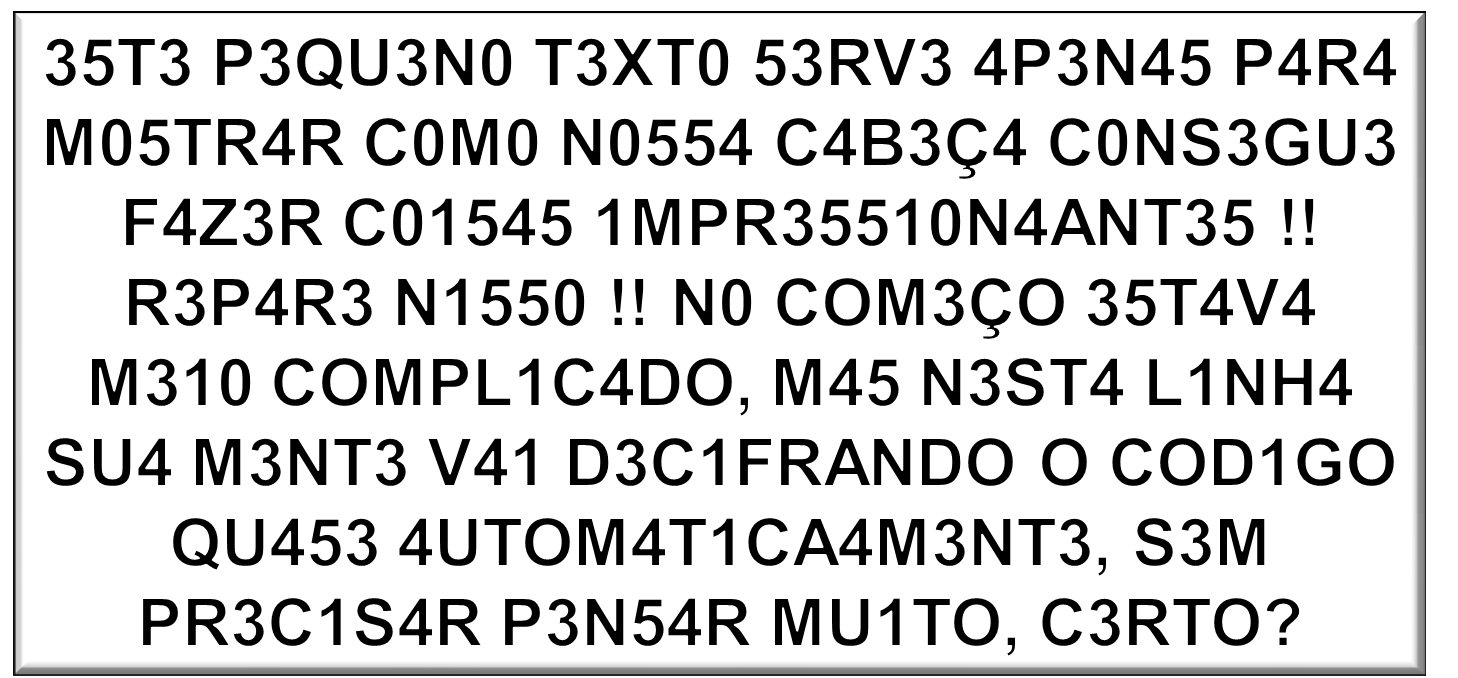 Não se preocupe se o seu desempenho não foi o esperado!
Você pode realizar as atividades o número de vezes que desejar.
Aproveite!
 Treine e pratique!
TCHAU!!!
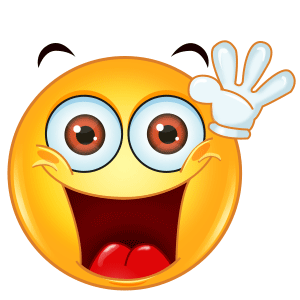